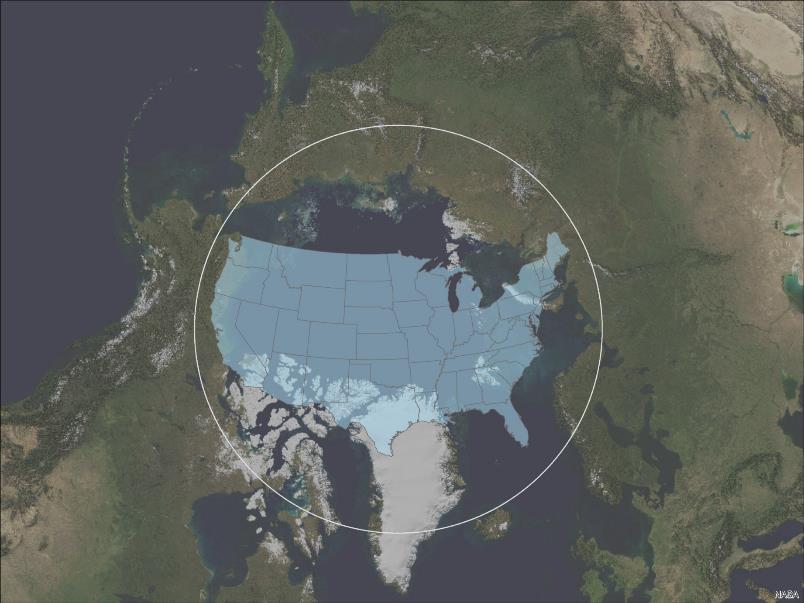 SCALE
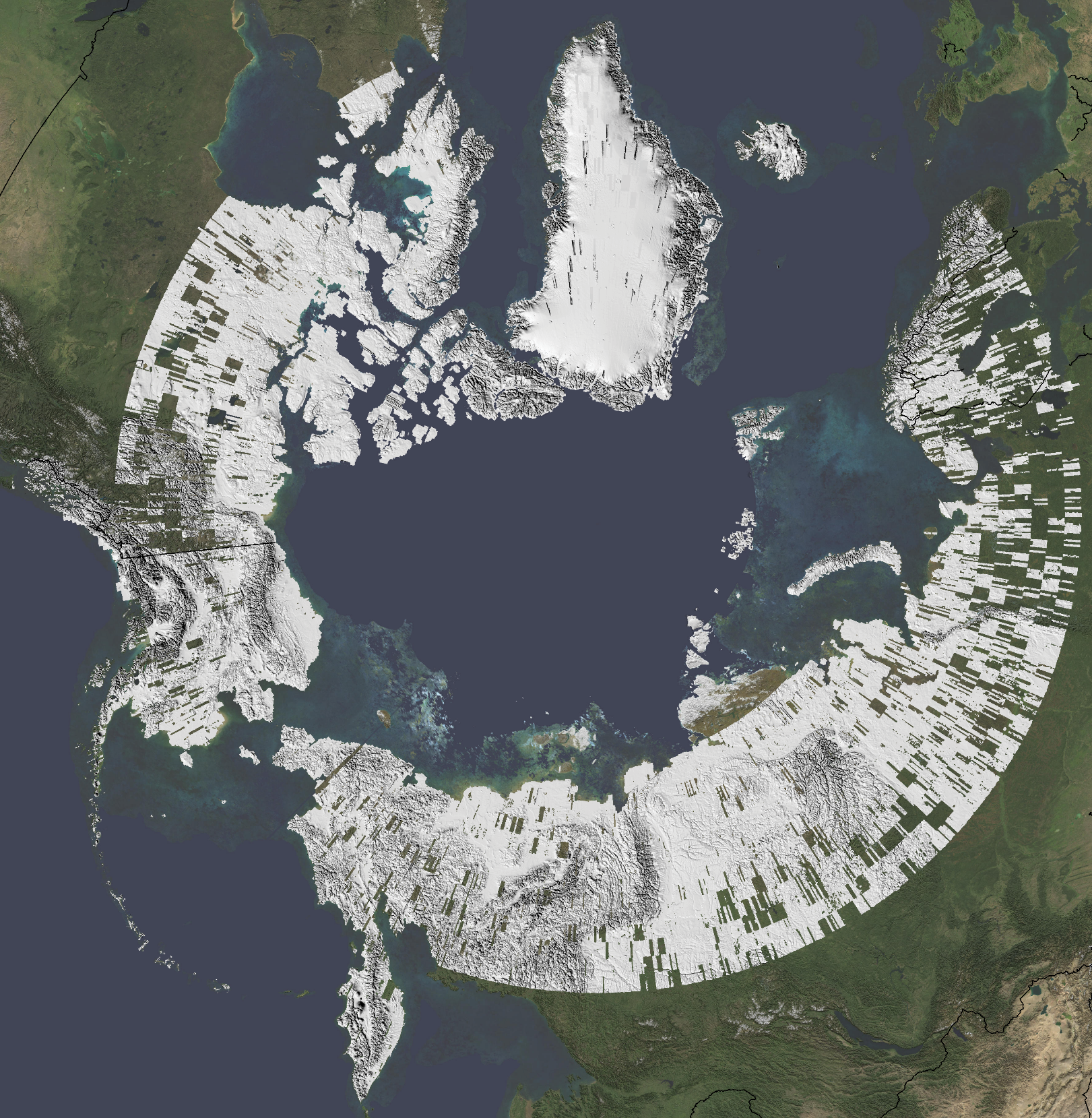 Current 8m resolution Coverage
Current 8m Coverage
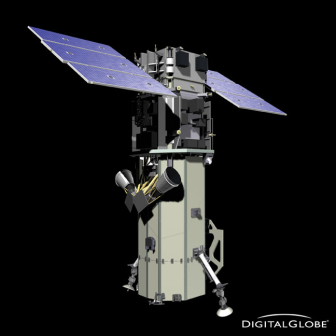 Digital Globe Satellites Used for the ArcticDEMs
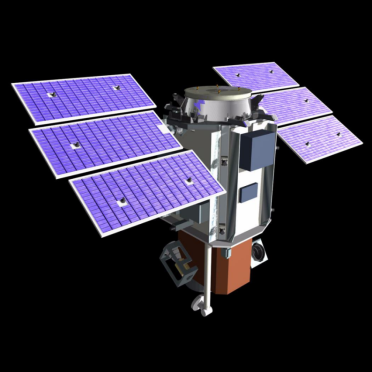 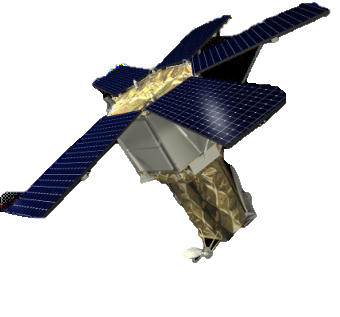 GeoEye
QuickBird
WorldView-2
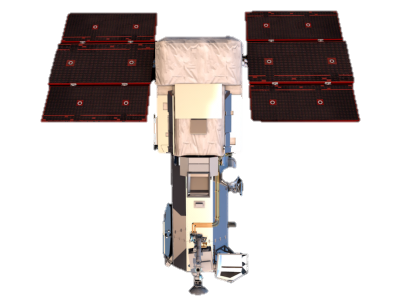 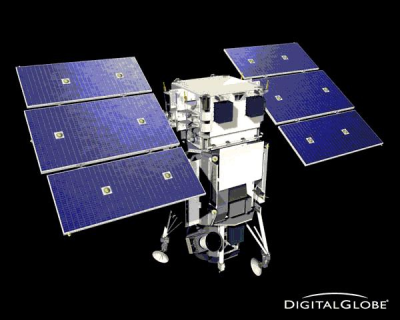 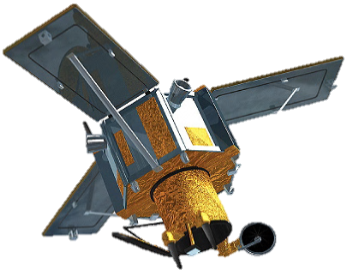 IKONOS
WorldView-3
WorldView-1
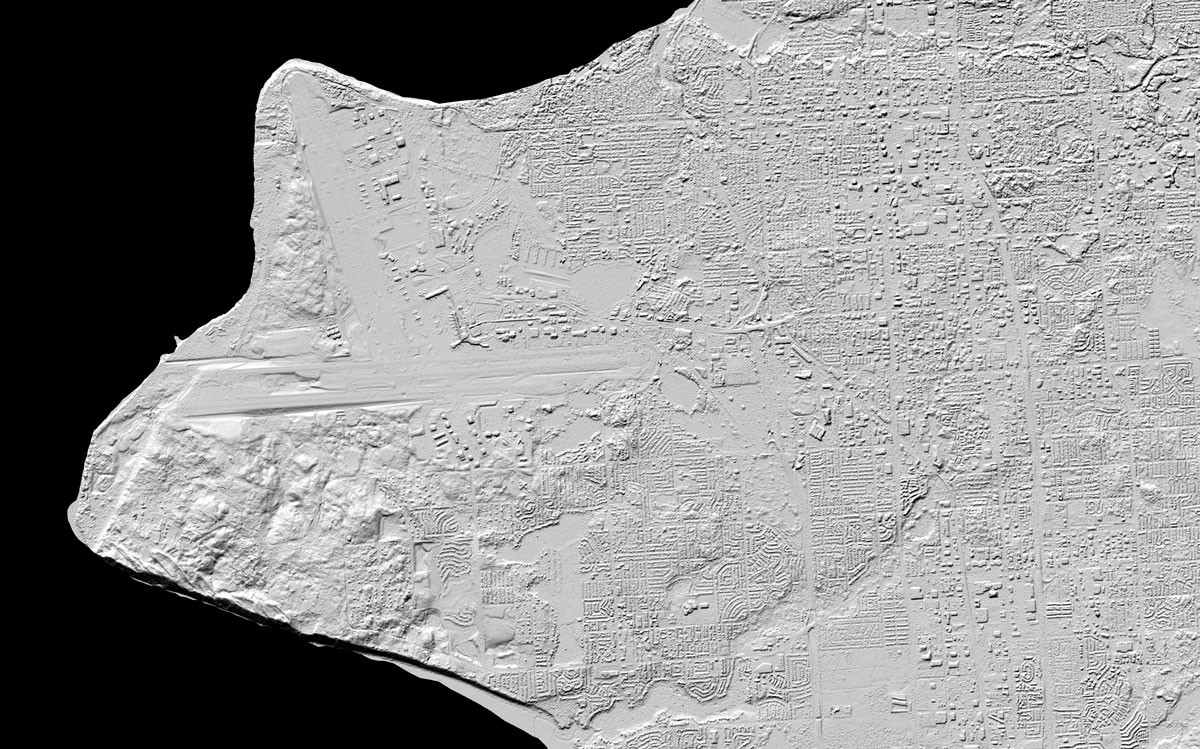 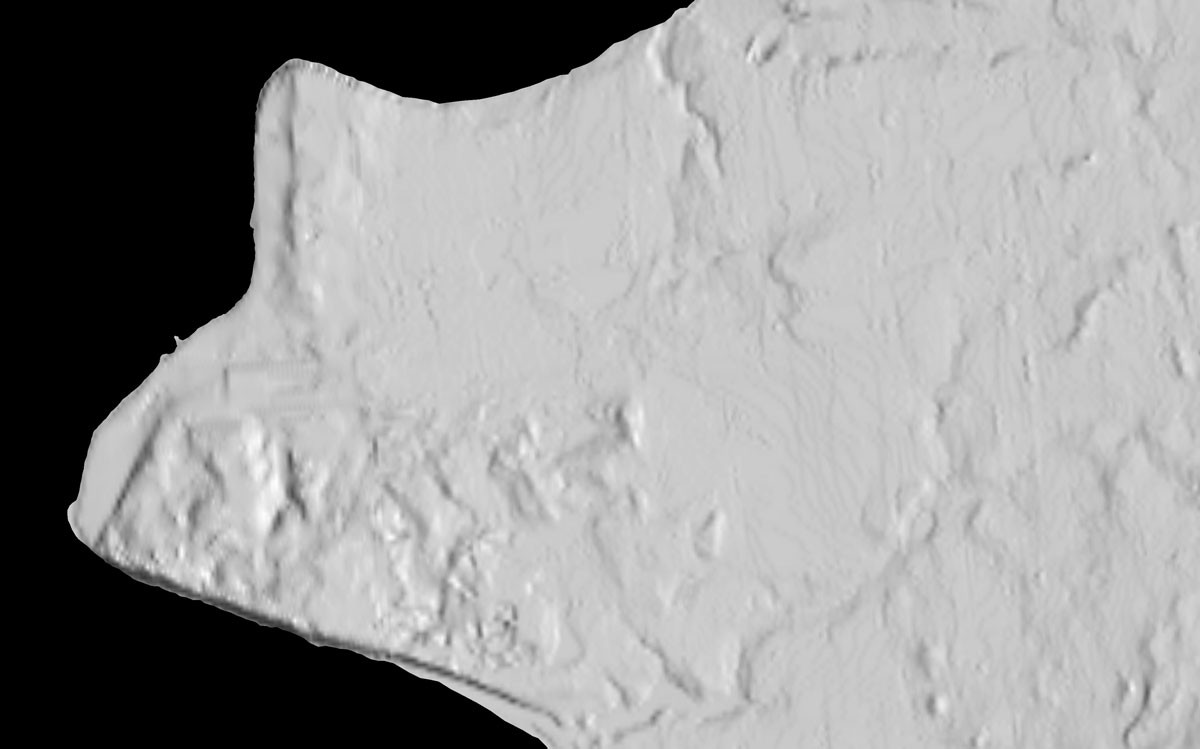 Anchorage, AK
[Speaker Notes: Anchorage Before After]
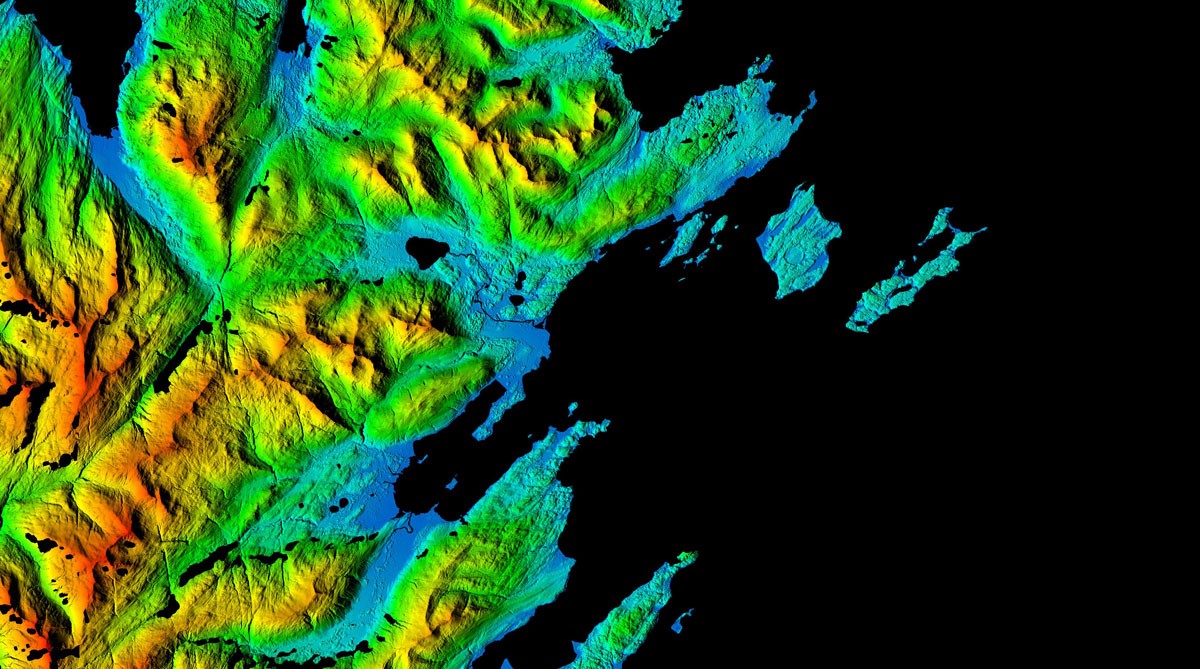 Kodiak Island, AK
[Speaker Notes: This Arctic digital elevation model image centers on Kodiak Benny Benson State Airport, a public and military airport located five miles southwest of the city of Kodiak. The image highlights the rugged relief surrounding the three runways of the airport and clearly depicts vegetation, buildings, coastal features and the drainage network of the area. Elevation transitions smoothly from blue (low elevations) to green (medium to higher elevations) to red (peaks).]
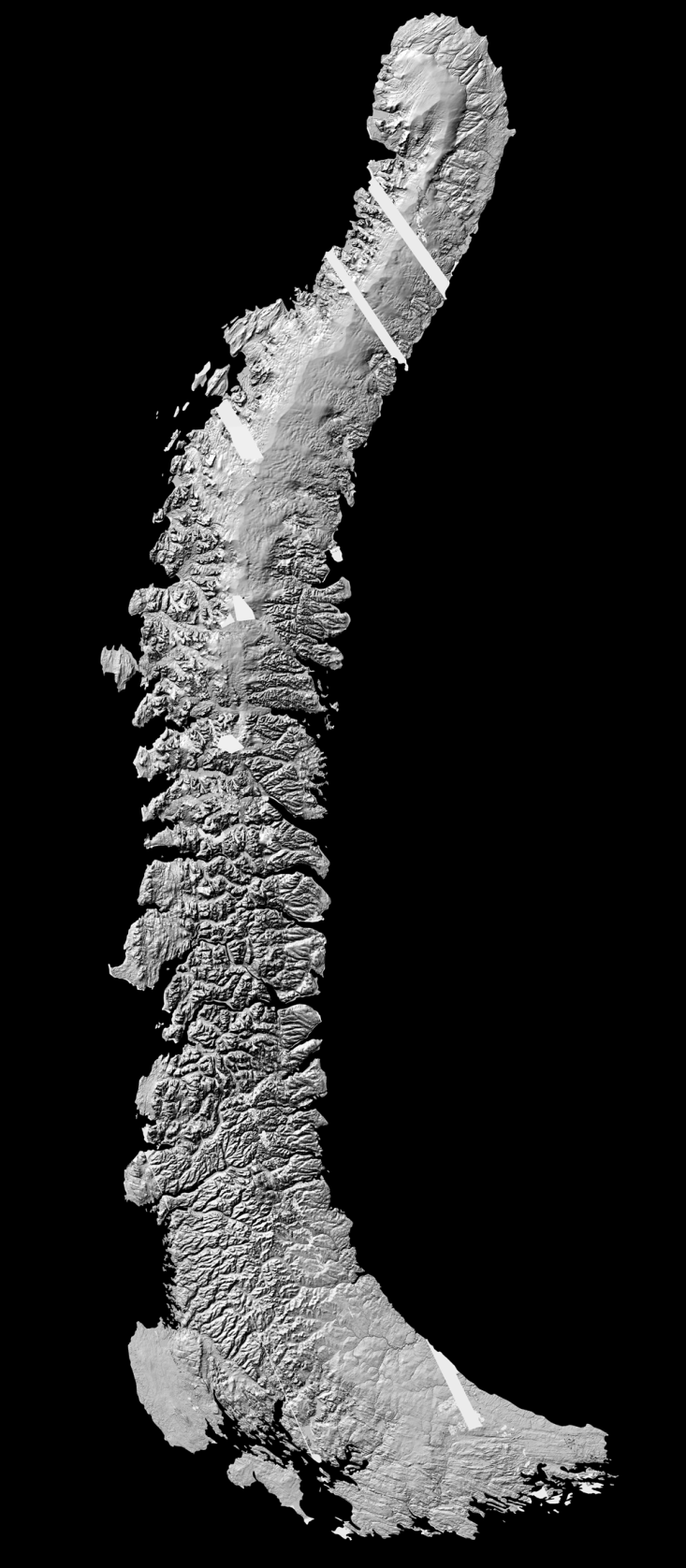 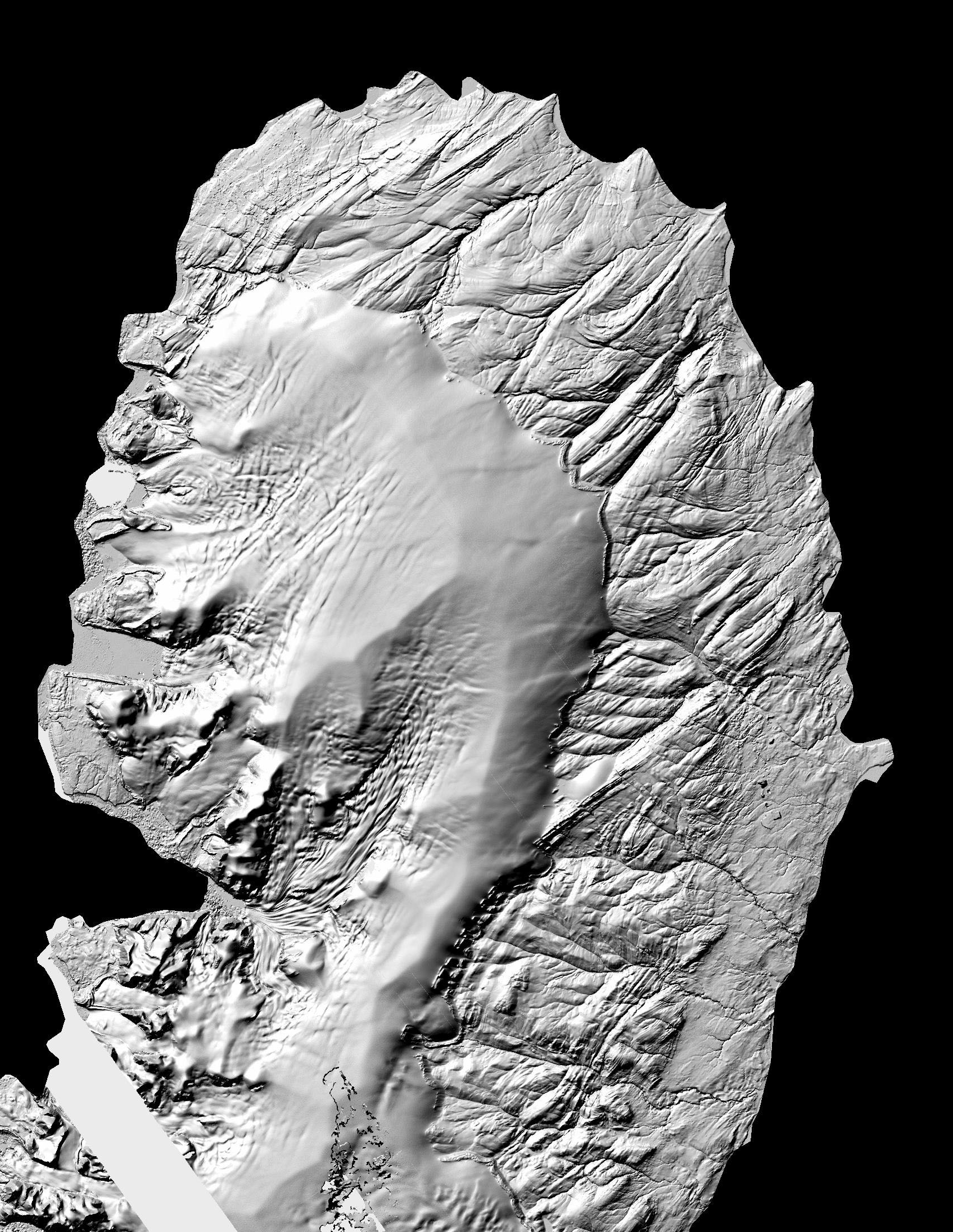 Novaya Zemlya, Russia
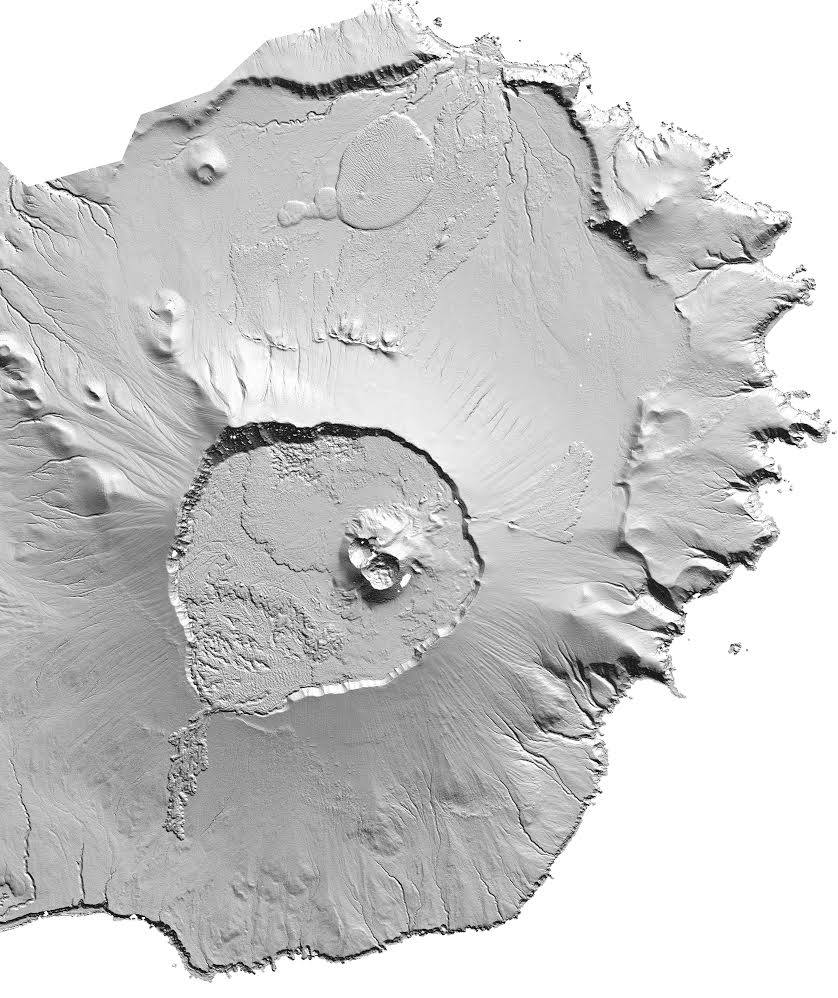 Unaska Island, Alaska
[Speaker Notes: Unaska Island]
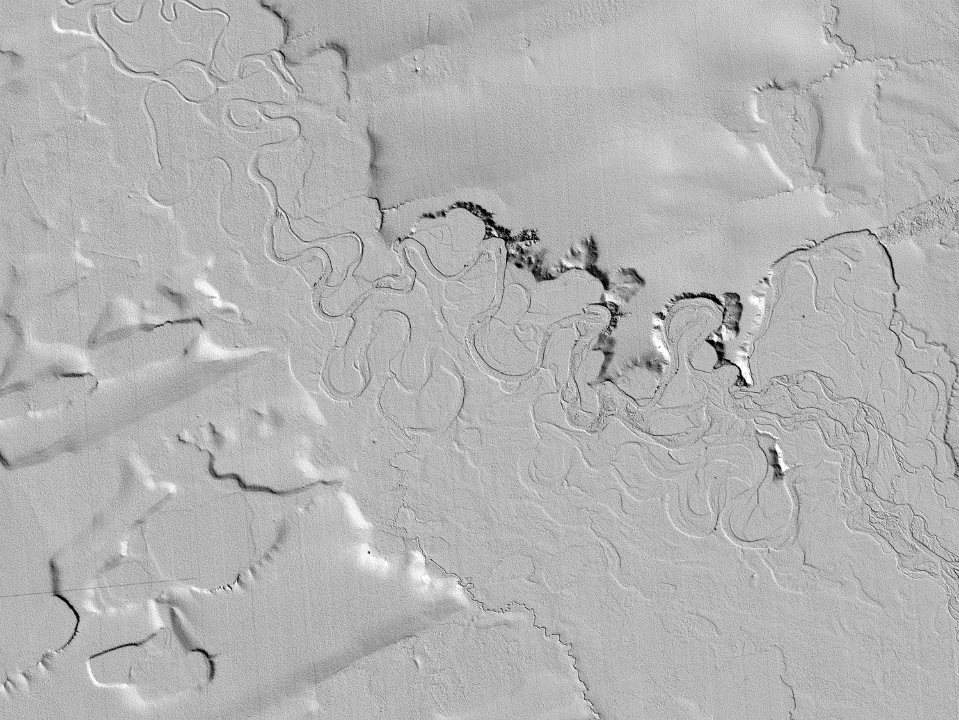 Thermokarst collapse, Kuparuk watershed, Alaska
Russian High Arctic Ice Changes
Russian High Arctic Ice Changes
Russian High Arctic Ice Changes
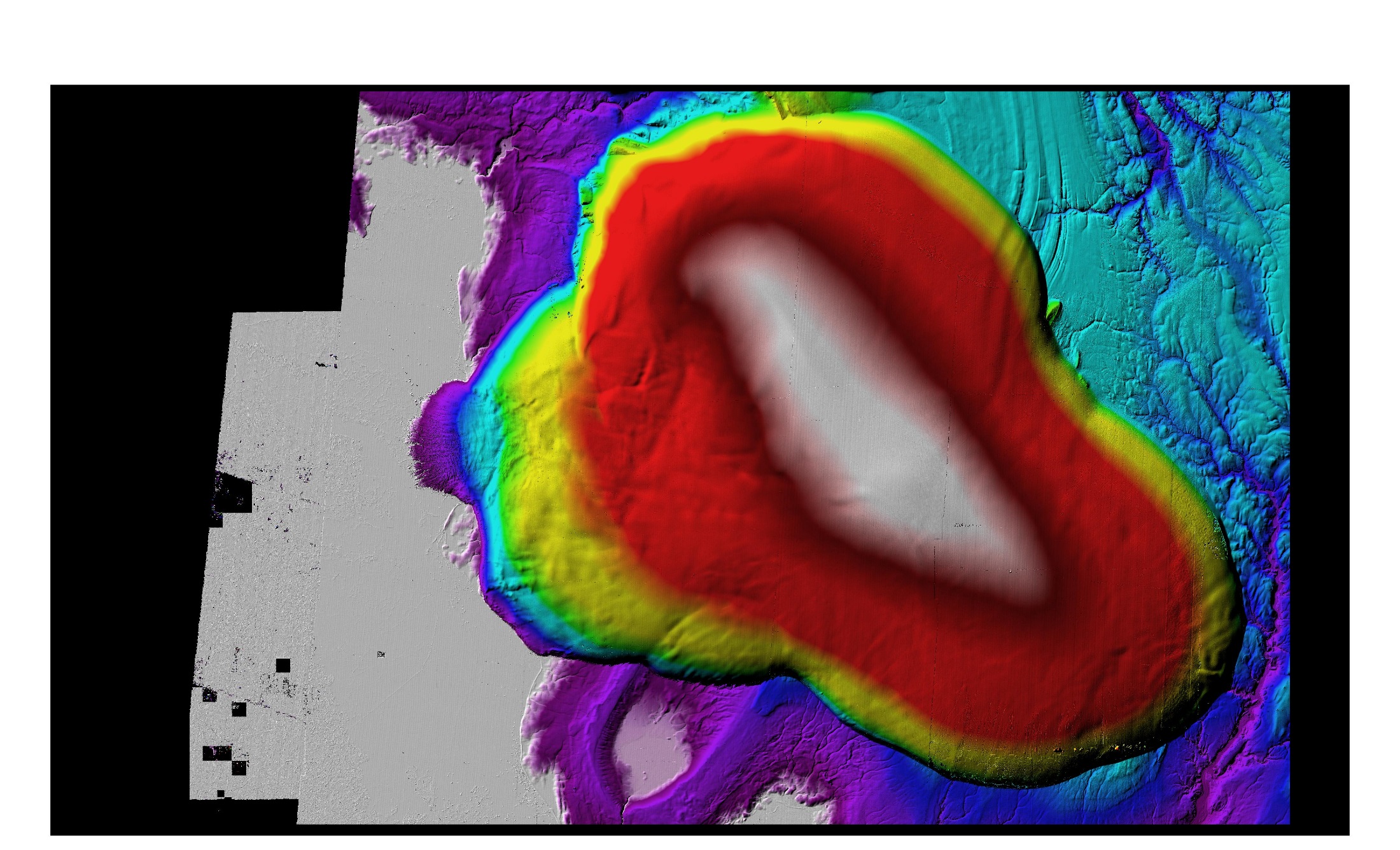 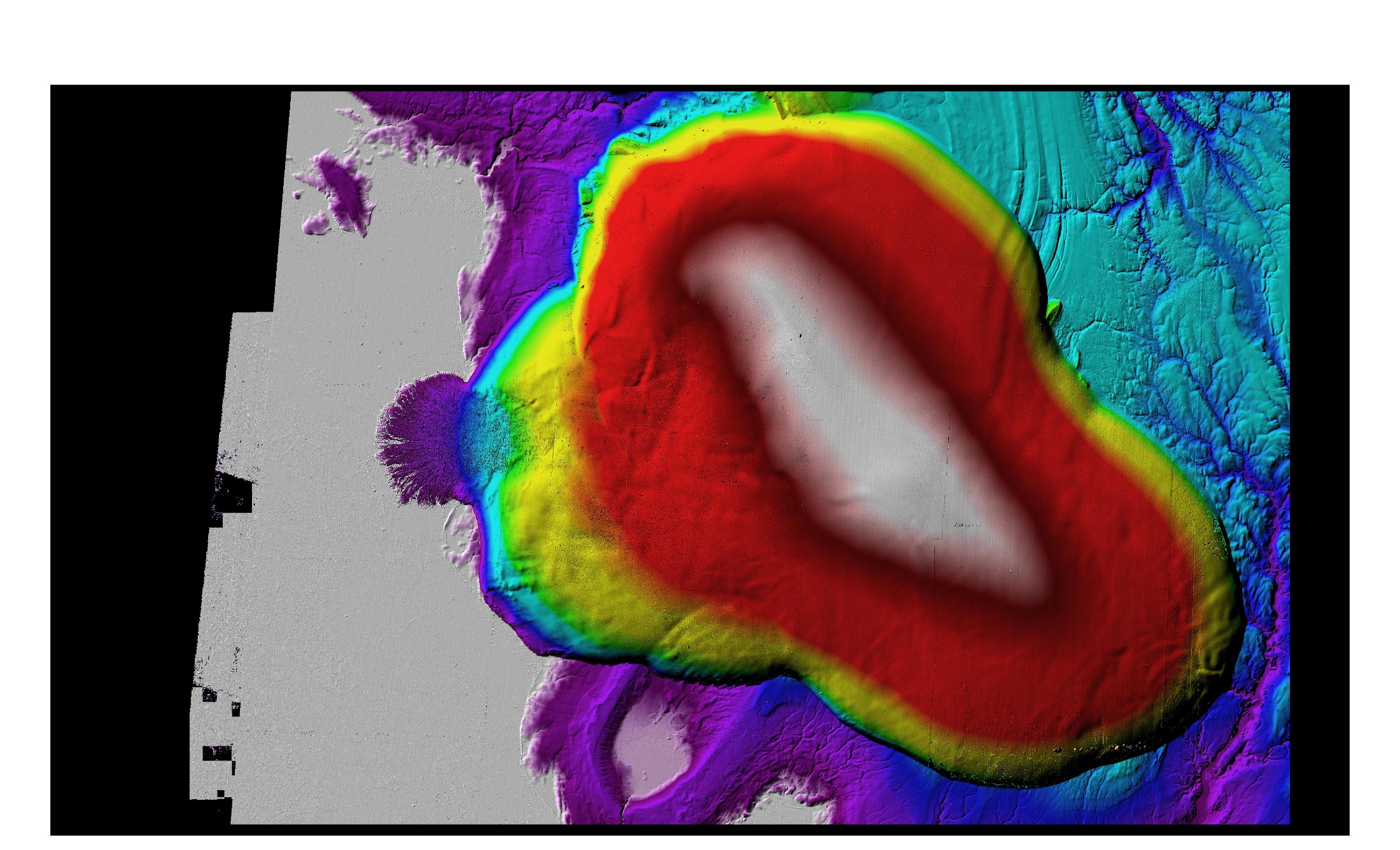 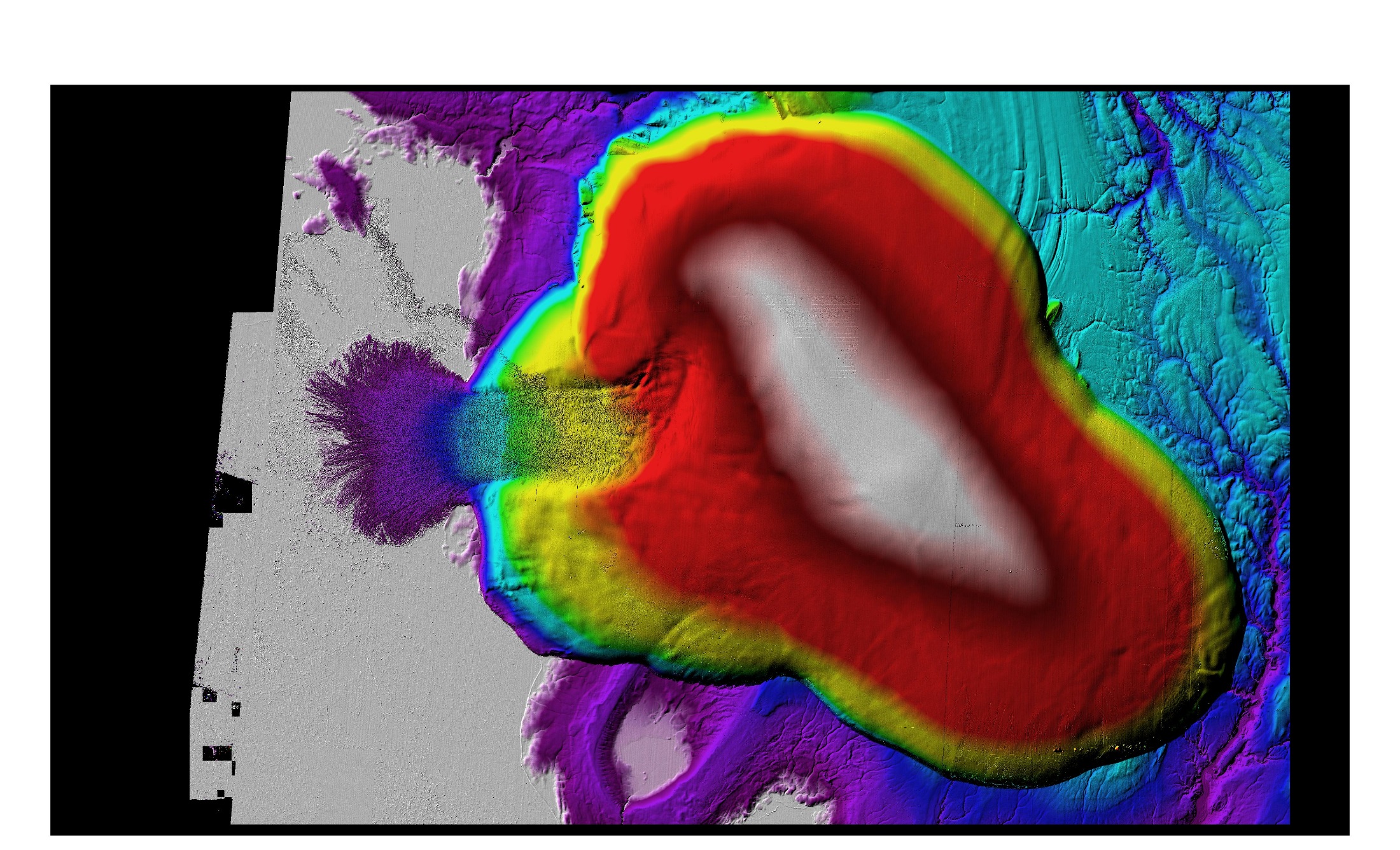 March 2014
March 2015
March 2016
Vavilov Ice Cap
Vavilov Ice Cap
Vavilov Ice Cap
Mass loss: -0.84 km3/yr
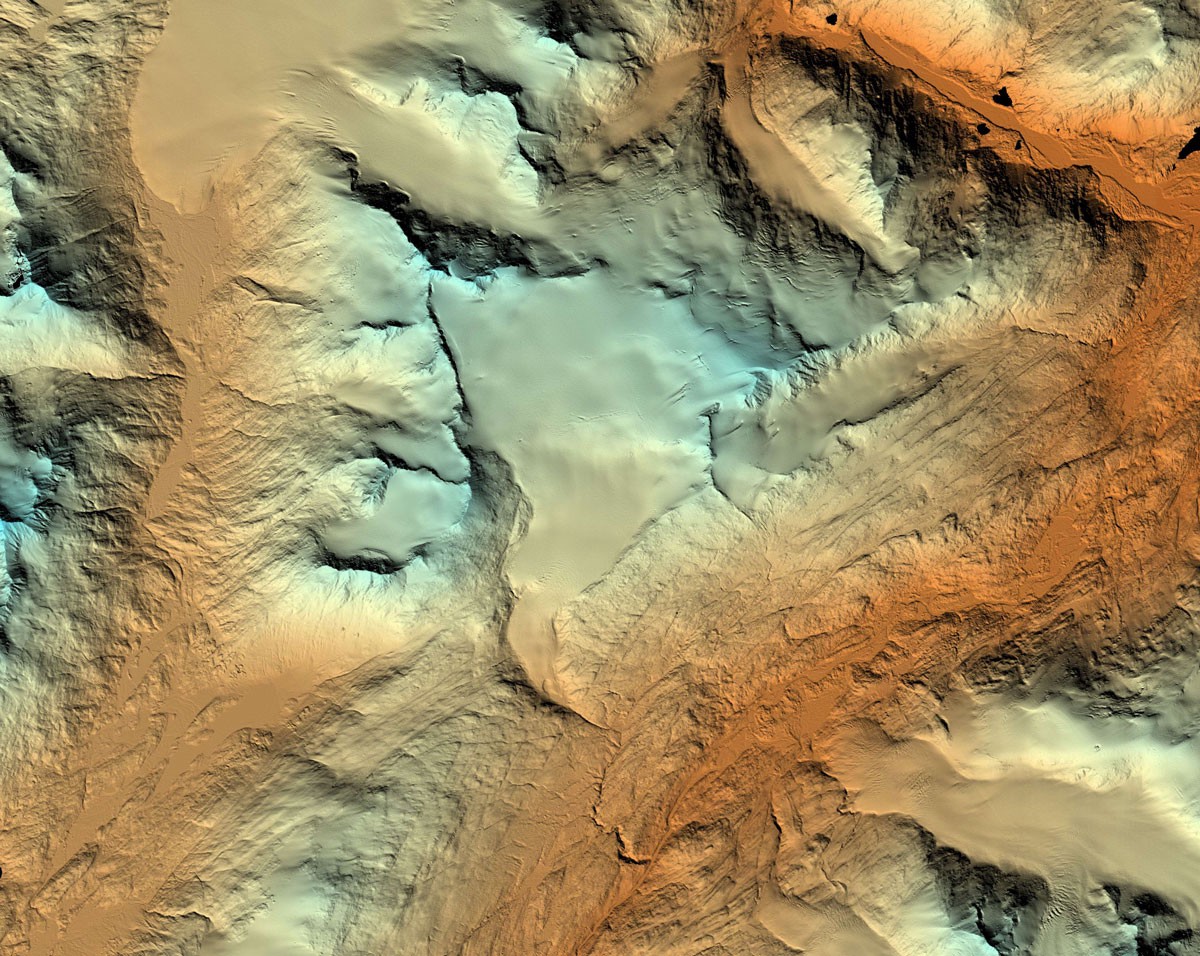 Wolverine Glacier , AK
[Speaker Notes: Wolverine Glacier is a valley glacier in the coastal mountains of south-central Alaska’s Kenai Peninsula. For climate change monitoring, satellite imagery can be collected and DEMs produced at regular intervals — weekly, monthly or annually — to observe and document changes as they occur. Elevation transitions smoothly from dark blue (low elevations) to light blue (medium to higher elevations) to red (highest elevation).]